Муниципальное бюджетное дошкольное образовательное учреждение д/с «Солнышко» г. УсманиКотенок по имени Гав в гостях у ребят
Образовательная область «Физическое развитие»            
Подготовила: воспитатель Битюкова Н. В.
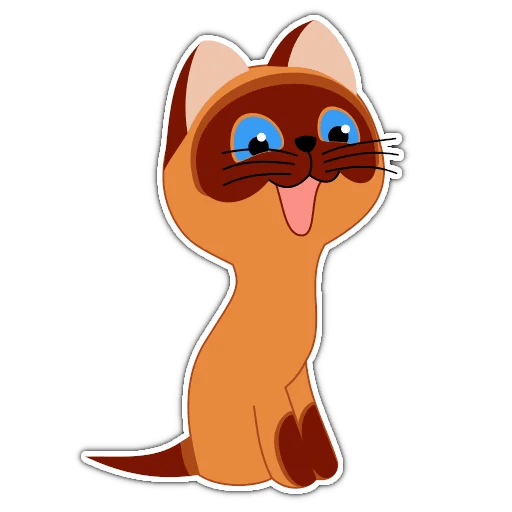 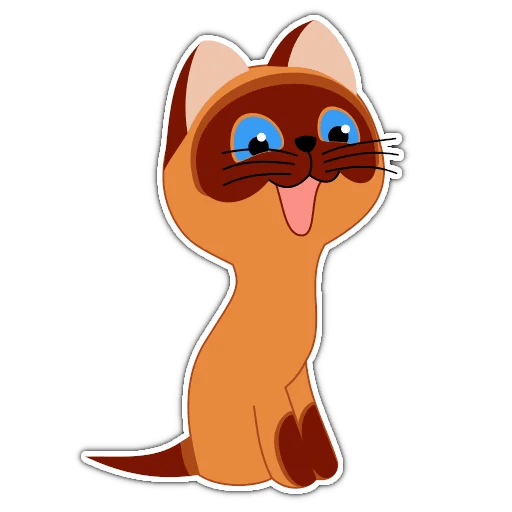 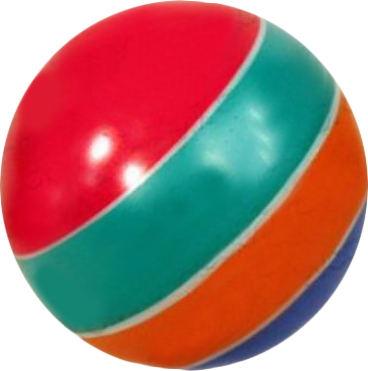 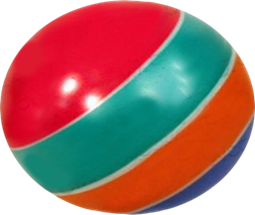 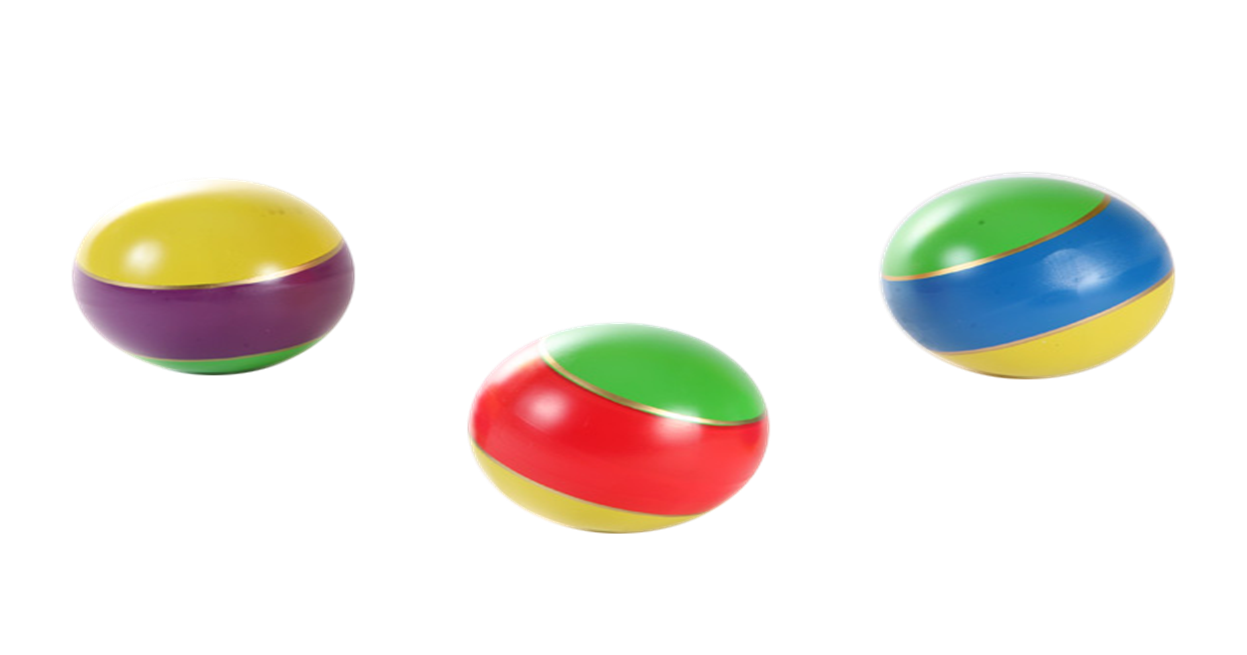 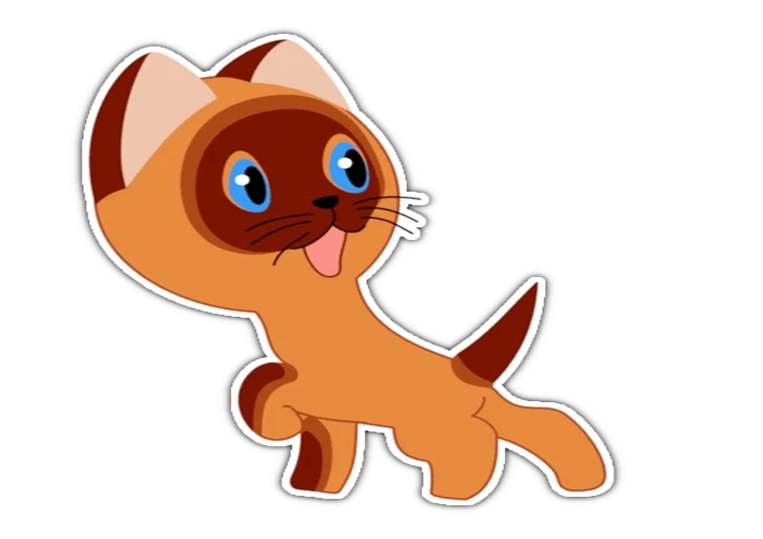 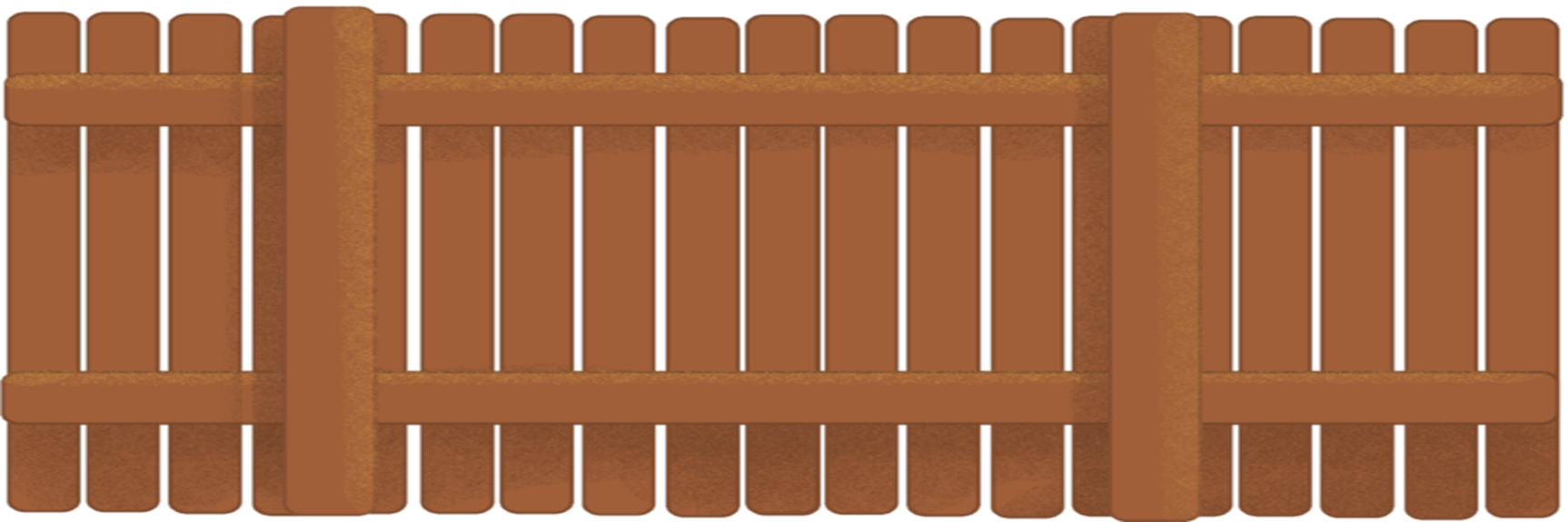 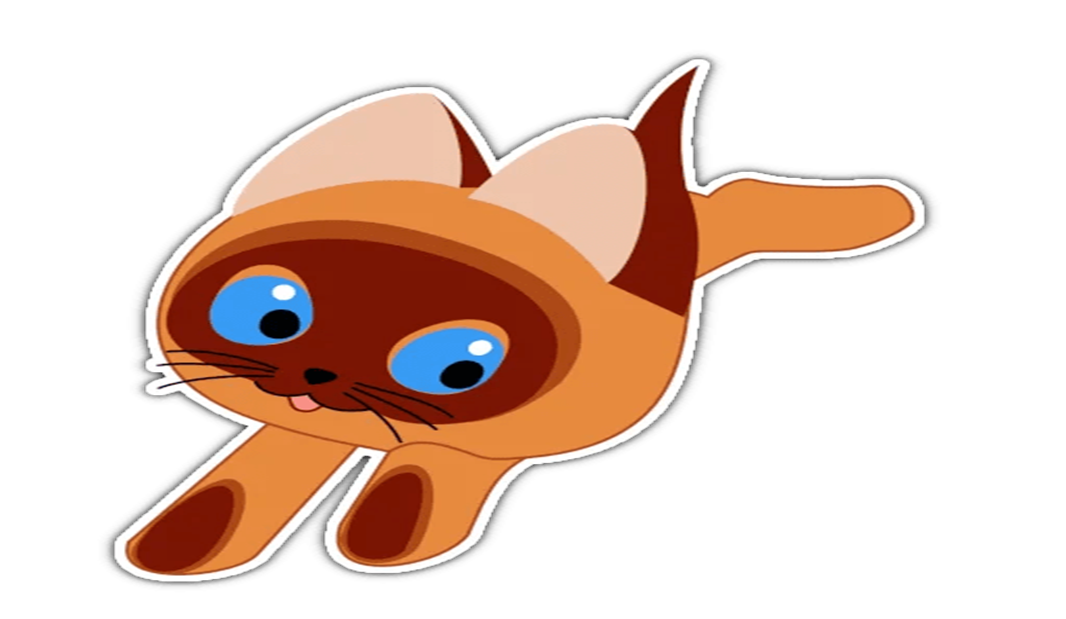 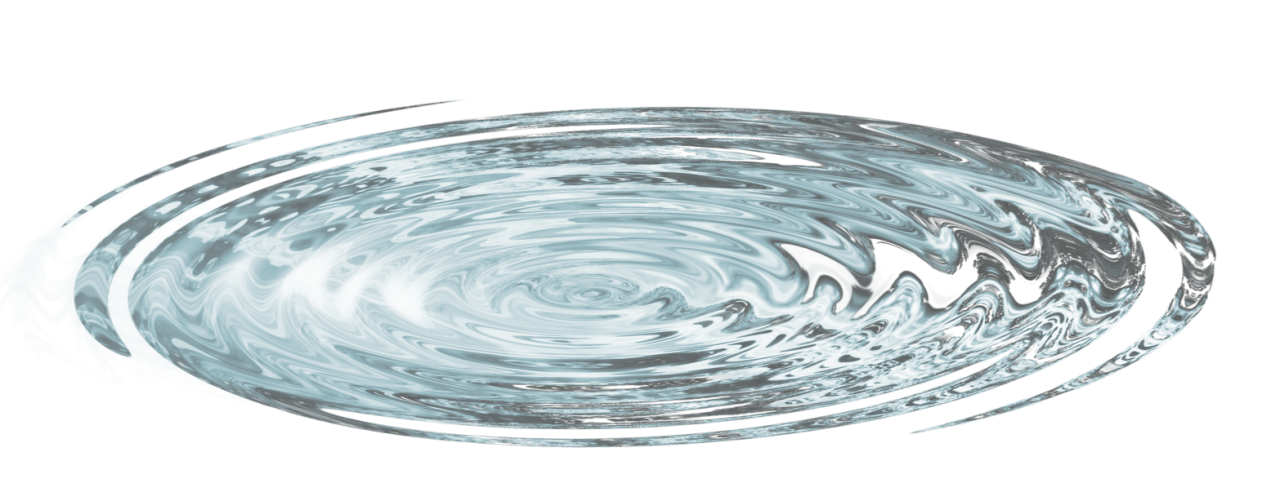 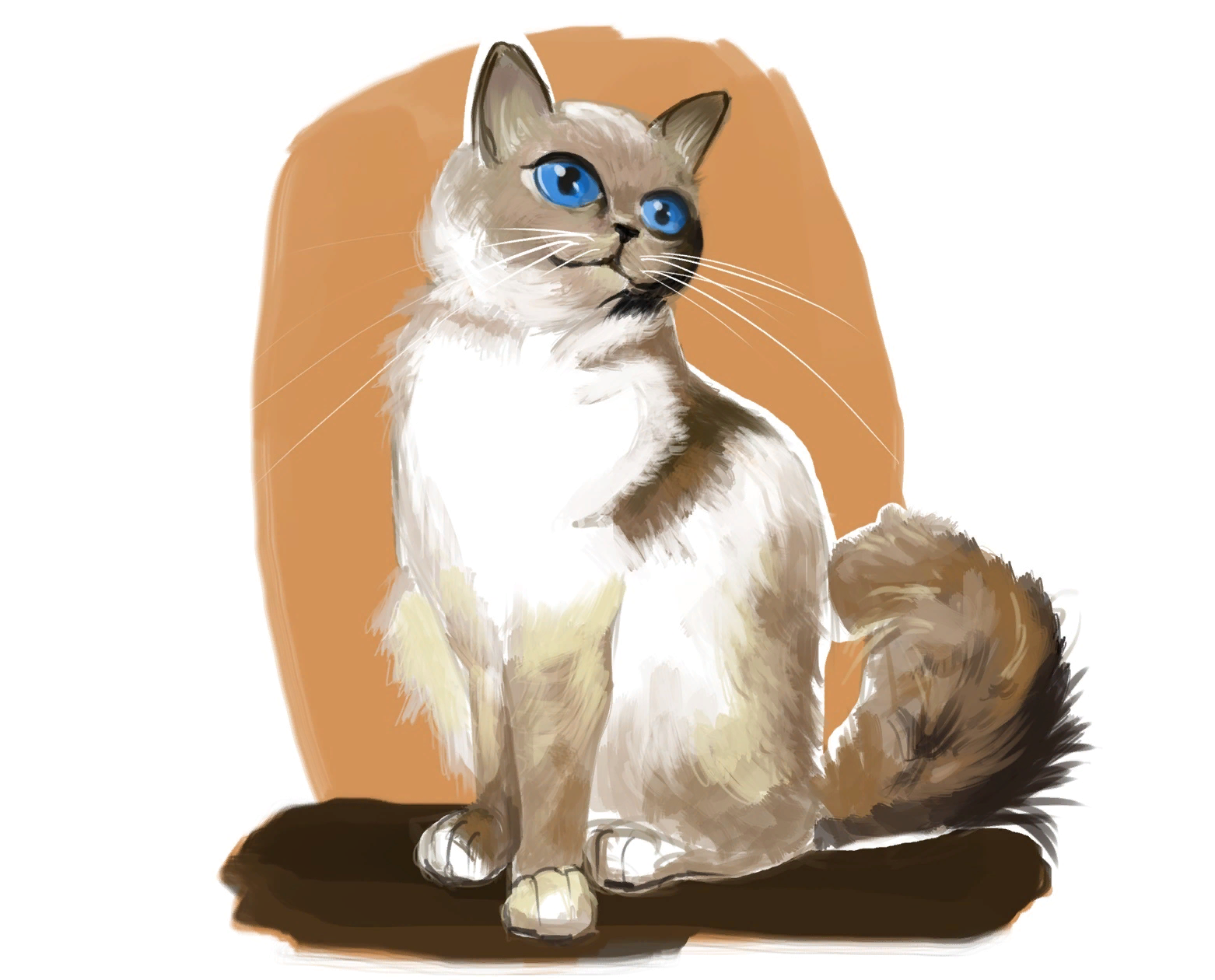 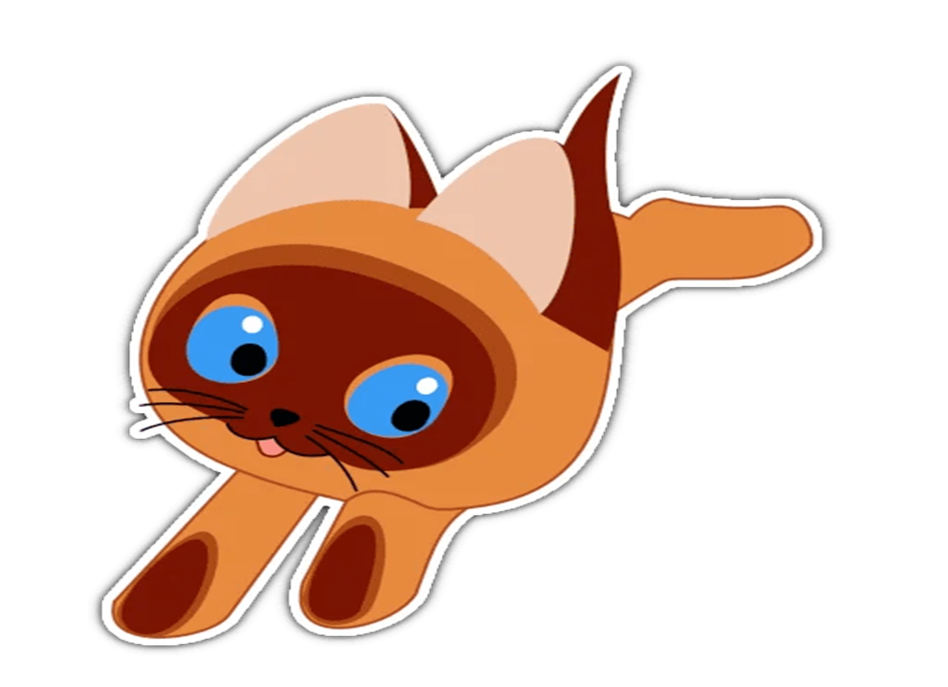 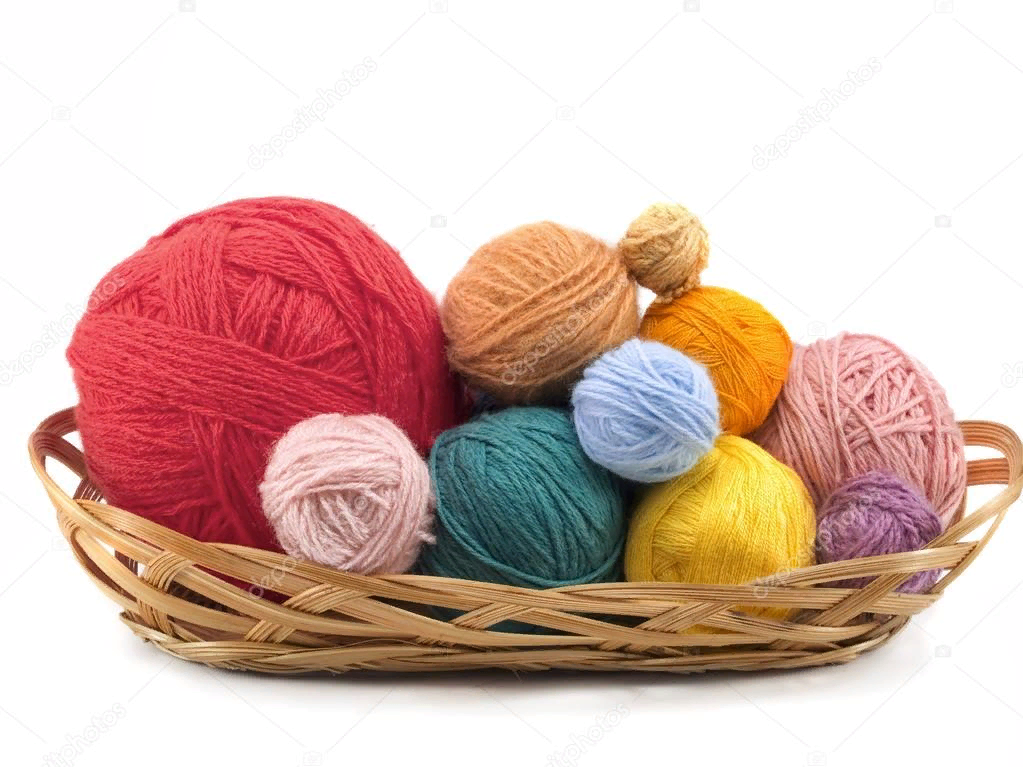 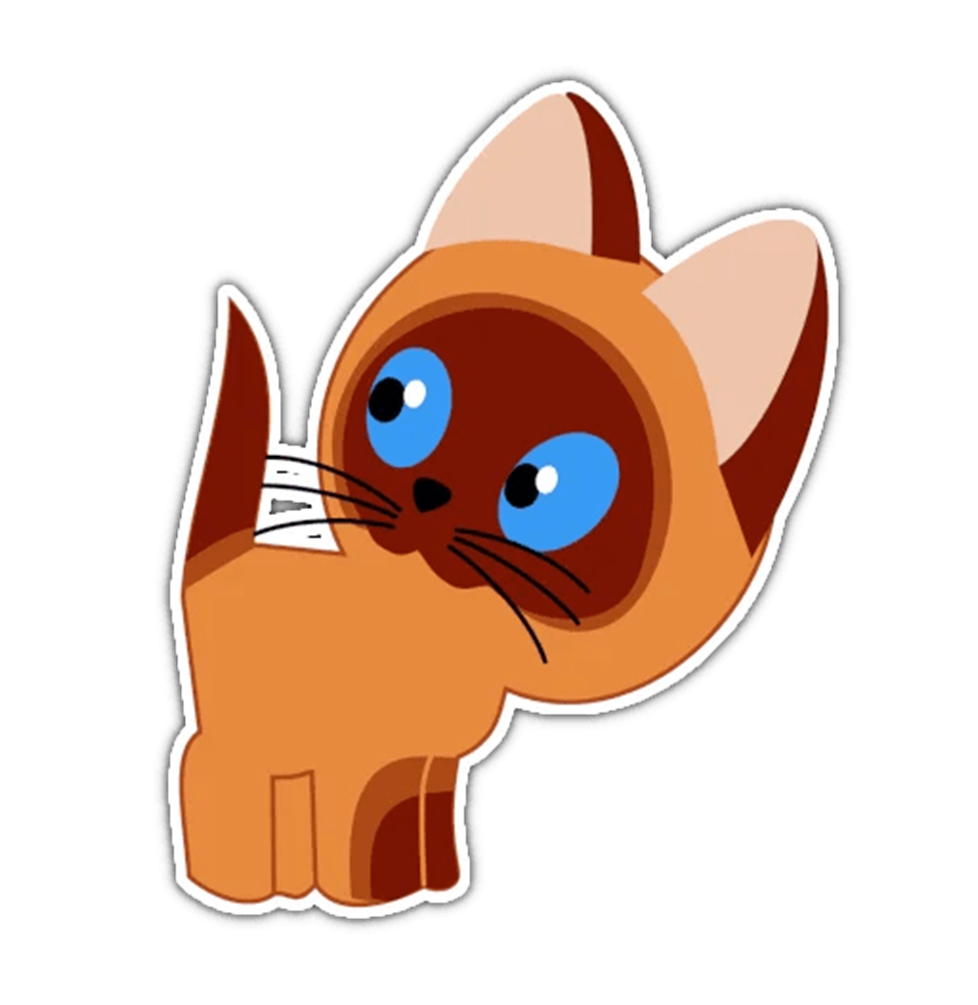 Благодарю за внимание!